.
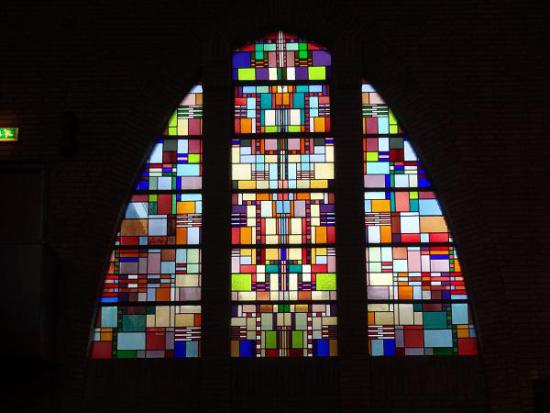 [Speaker Notes: 1]
.
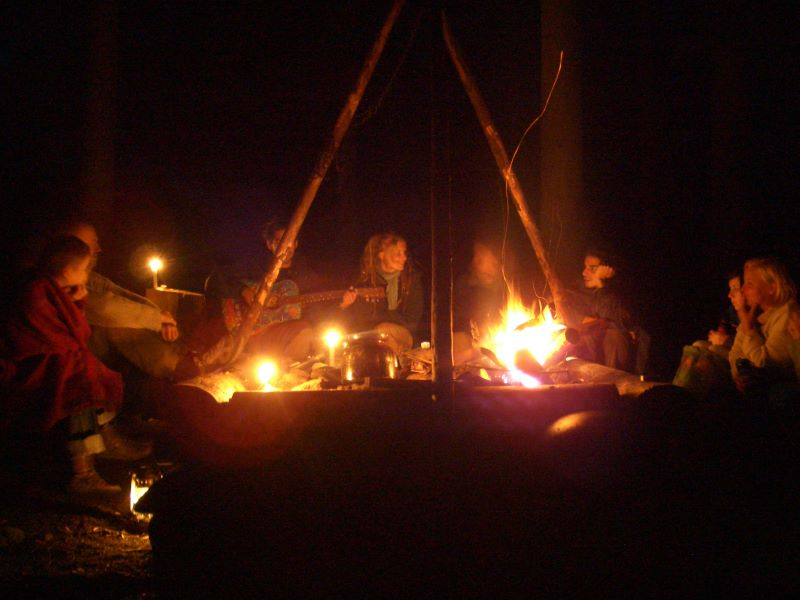 [Speaker Notes: 2]
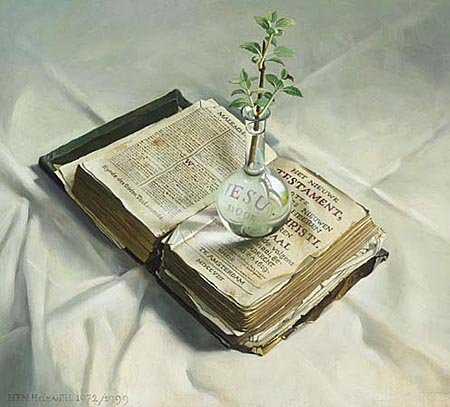 [Speaker Notes: 3]
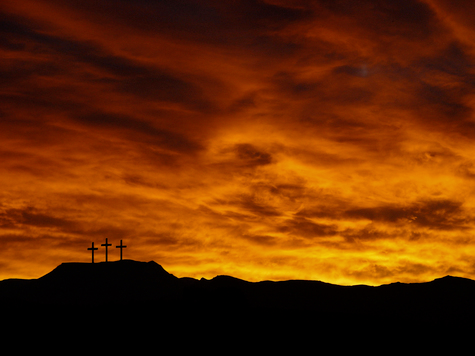 [Speaker Notes: 1]
Kritiek 1: het echte verhaal is anders.
[Speaker Notes: 5]
Kritiek 1: het echte verhaal is anders.
	-Jezus was getrouwd, een leraar, 	niet echt gestorven op Golgotha.
[Speaker Notes: 6]
Kritiek 1: het echte verhaal is anders.
	-Jezus was getrouwd, een leraar, 	niet echt gestorven op Golgotha.
 	-Zijn boodschap: iedereen heeft 	een goddelijke vonk in zich.
[Speaker Notes: 7]
Kritiek 1: het echte verhaal is anders.
	-Jezus was getrouwd, een leraar, 	niet echt gestorven op Golgotha.
 	-Zijn boodschap: iedereen heeft 	een goddelijke vonk in zich.
	-Bewijs: ‘oude’ boeken en 	(veronderstelde) verhalen.
[Speaker Notes: 8]
Kritiek 1: het echte verhaal is anders.
 	-Maar: ‘goddelijke vonk’ niet-	joods en van later datum…
[Speaker Notes: 9]
Kritiek 1: het echte verhaal is anders.
 	-Maar: ‘goddelijke vonk’ niet-	joods en van later datum…
	-Bovendien: dat zgn. ‘echte 	verhaal’ is precies wat mensen 	vandaag zoeken…
[Speaker Notes: 10]
‘Toen wij u de glorierijke komst van onze Heer Jezus Christus verkondigden, baseerden wij ons niet op vernuftige verzinsels – integendeel, wij hebben met eigen ogen zijn grootheid gezien.’ 

 2 Petrus 1, 16




.
[Speaker Notes: 11]
Kritiek 2: de Bijbel kan niet waar zijn.
[Speaker Notes: 12]
Kritiek 2: de Bijbel kan niet waar zijn.
	-Bv. de Opstanding van Jezus is 	een troostende fantasie.
[Speaker Notes: 13]
Kritiek 2: de Bijbel kan niet waar zijn.
	-Bv. de Opstanding van Jezus is 	een troostende fantasie.
	-Maar: zo’n verhaal was toen ook 	al onwaarschijnlijk.
[Speaker Notes: 14]
Kritiek 2: de Bijbel kan niet waar zijn.
	-Bv. de Opstanding van Jezus is 	een troostende fantasie.
	-Maar: zo’n verhaal was toen ook 	al onwaarschijnlijk.
	-Zelfs het Jodendom had deze 	Opstanding niet verwacht.
[Speaker Notes: 15]
Kritiek 2: de Bijbel kan niet waar zijn.
	-Bv. de Opstanding van Jezus is 	een troostende fantasie.
	-Maar: zo’n verhaal was toen ook 	al onwaarschijnlijk.
	-Zelfs het Jodendom had deze 	Opstanding niet verwacht.
	-Dus: dit is wat de getuigen zagen
[Speaker Notes: 16]
.
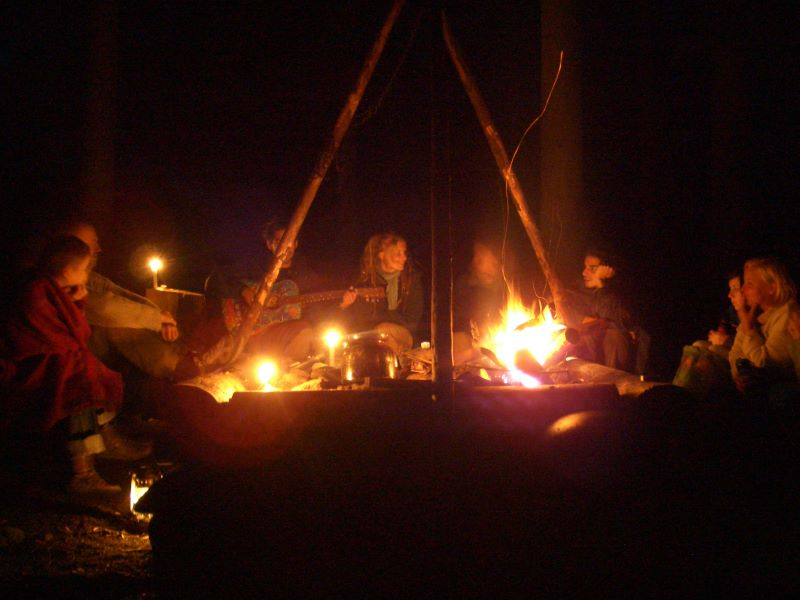 [Speaker Notes: 17]
‘Toen wij u de glorierijke komst van onze Heer Jezus Christus verkondigden, baseerden wij ons niet op vernuftige verzinsels – integendeel, wij hebben met eigen ogen zijn grootheid gezien.’ 

 2 Petrus 1, 16




.
[Speaker Notes: 18]
.
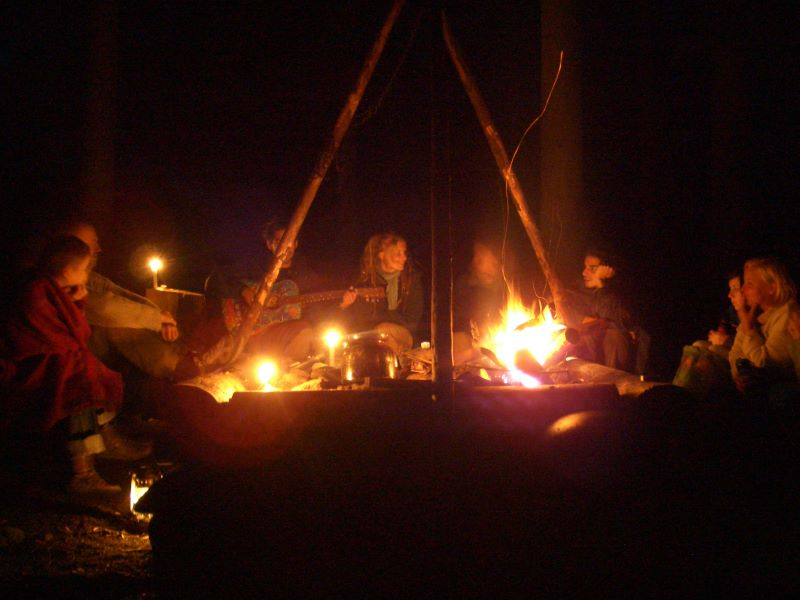 [Speaker Notes: 19]